Dissoziative Störungen und Trauma
Aktuelle Aspekte
Annegret Eckhardt-Henn
Klinikum Stuttgart  -  Klinik für Psychosomatische Medizin und Psychotherapie
Vortrag 
Tagung „Erinnern und Vergessen“ 
Stadtroda 10.03.2018
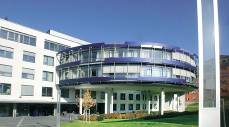 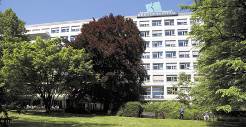 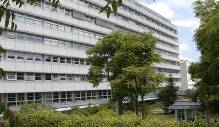 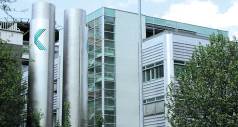 1
Dissoziation-Definition
Komplexer psychophysiologischer Prozess, bei dem es zu einer teilweisen oder völligen Desintegration psychischer Funktionen (z.B. der Erinnerung, des Identitätsbewusstseins, der unmittelbaren Empfindungen, der Wahrnehmung des Selbst und der unmittelbaren Umgebung) kommt. 

Es handelt sich um eine Störung des Bewusstseins i.S. einer kurzzeitigen Unterbrechung der eigenen Bewusstheit.
Historie
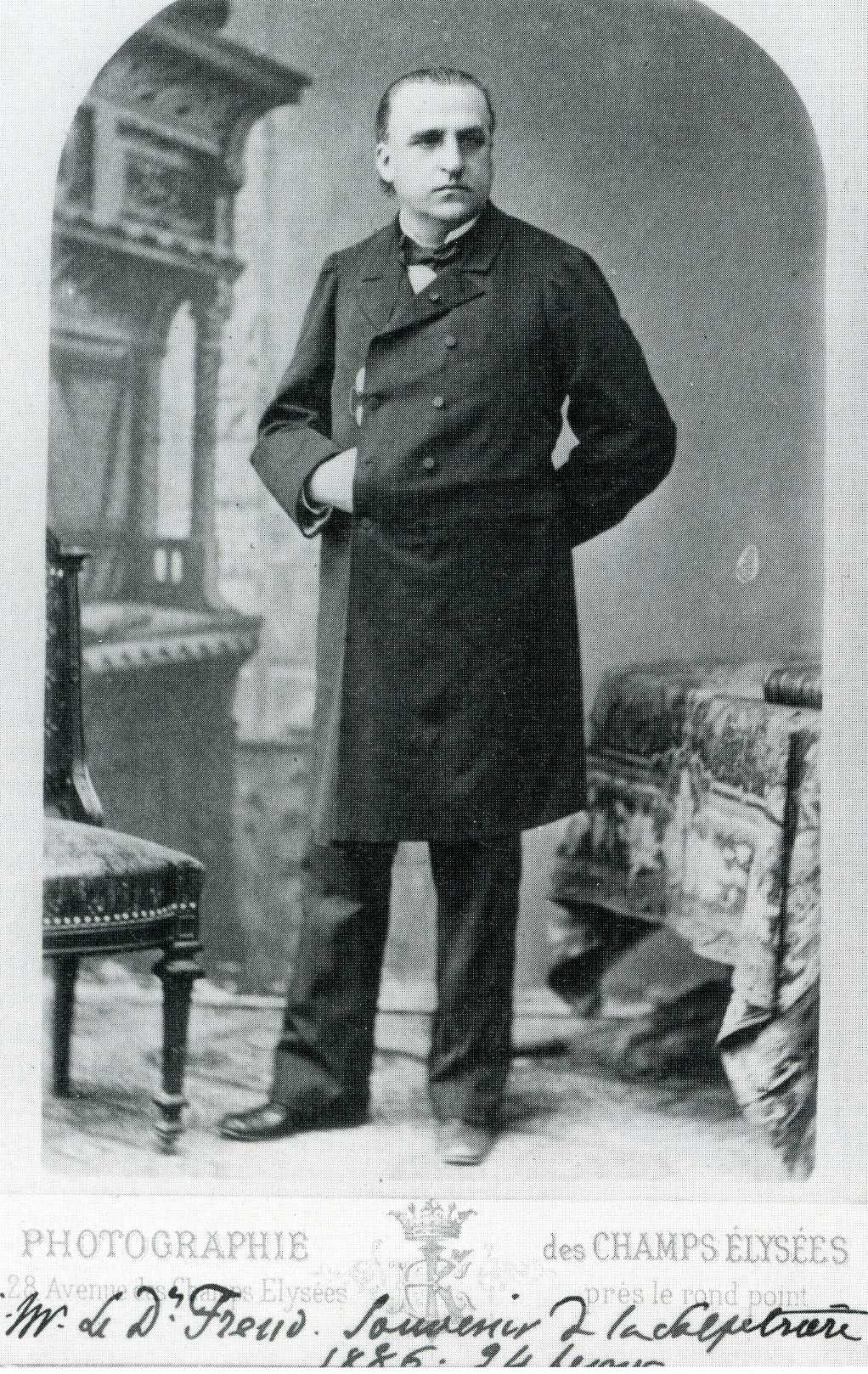 Ende des 19.Jahrhunderts.:
Hysterie; hysterische Neurose; hysterischer Anfall 
(hystera, altgriech.= Gebärmutter)
 
Vielfalt somatoformer Symptome (Konversionssymptome)
bestimmte Störungen des Erlebens und der Sexualität 
Zahlreiche Bewusstseinsveränderungen
ein unpräzise gefasstes Charakterbild
Unterschiedliche, u.a. phobische Angstphänomene 

Dissoziation 
v.a. Pierre Janet Mitte des 19. Jhdts. beschrieben und
bereits als Folgezustand schwerer Traumatisierung 
verstanden
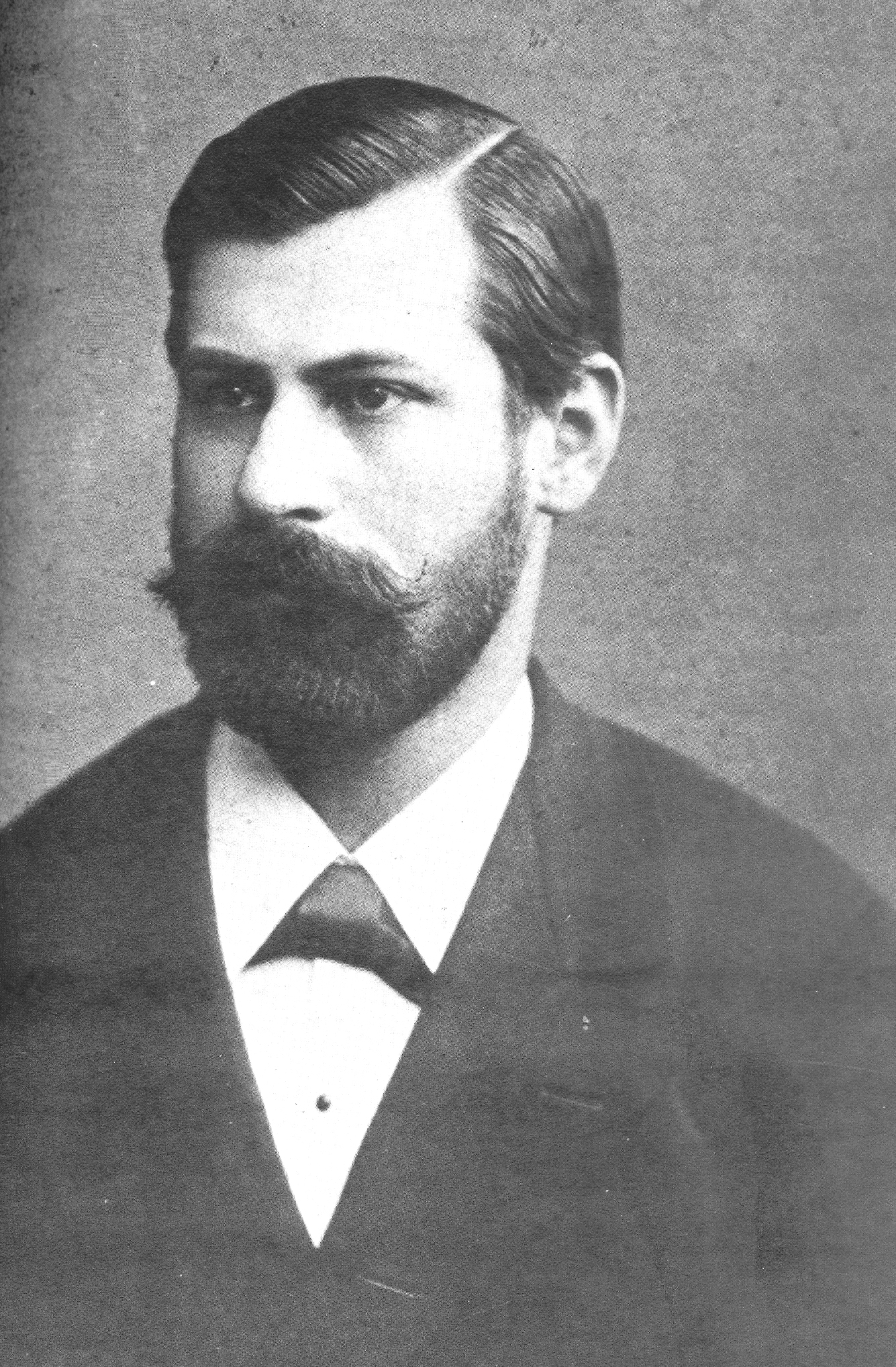 Klinische SymptomatikMöglichkeiten dissoziativer Veränderungen
Bereich der Selbstwahrnehmung, z.B. als Depersonalisation
     (Numbing, Detachment)
 Wahrnehmung der Außenwelt  
     (Derealisation)
 Bewusstseinsstörungen, Störung der Erinnerungsprozesse 
     (dissoziative Amnesie, Fugue, Trance, Stupor, DIS)
Dissoziation
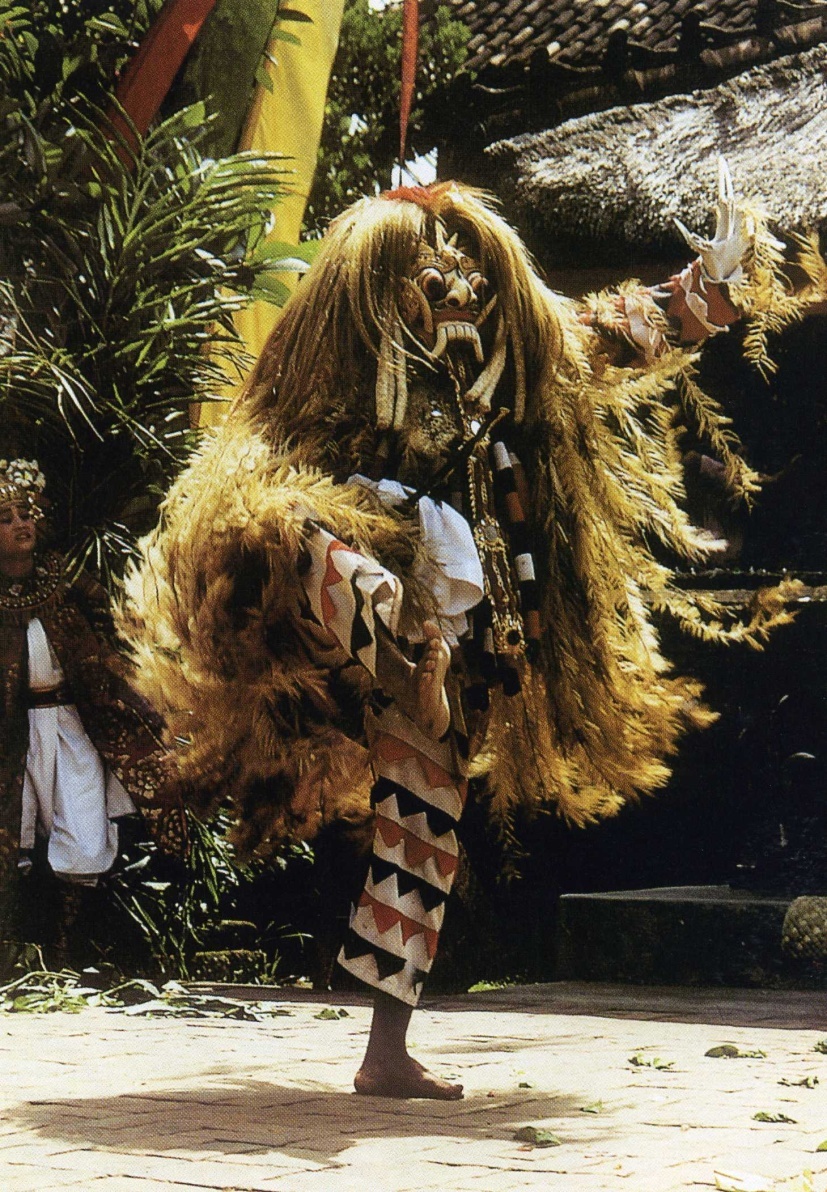 Zu unterscheiden sind :

peritraumatische dissoziative Reaktionen
     (Spacing Out)

spätere mit spezifischen trauma-assoziierten Auslösern verbundene dissoziative Störungen

Dissoziative Störungen, die auch bei nicht mit dem Trauma assoziierten Belastungs- und Konfliktsituationen im Sinne einer Abwehrreaktion eingesetzt werden

(Selbst )induzierte dissoziative Zustände
Dissoziative StörungenEpidemiologie(Spitzer et al.2006)
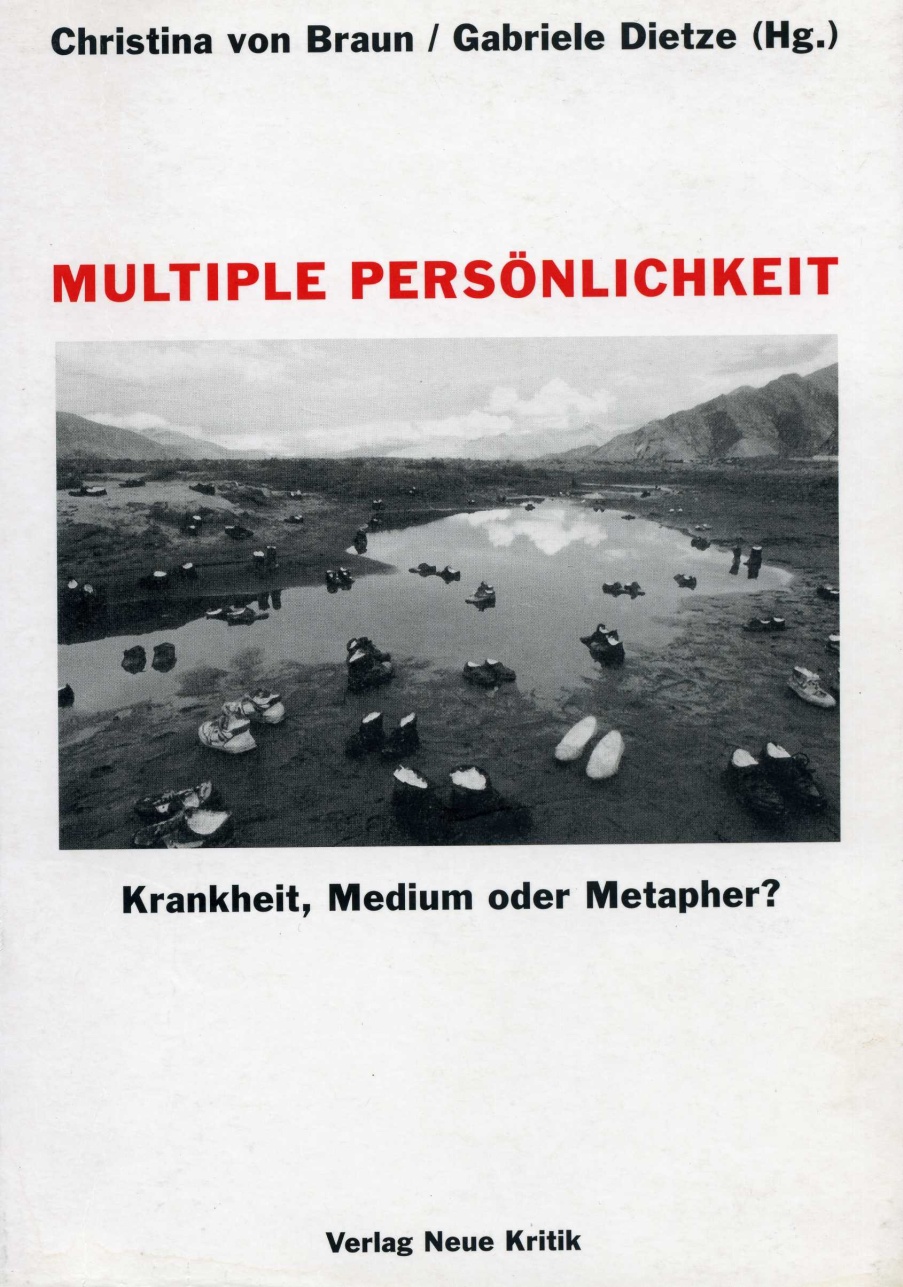 Prävalenz: 0,3- 1,8 % 

Psychiatrische Patientenpopulation: 5,4%

Essstörungen: 4,8%

Ambulante Psychosomatische Patienten: 
2,2%
Formen der Dissoziativen Bewusstseinsstörung
Depersonalisation, Derealisation
Dissoziative Amnesie
Dissoziative Fugue
Dissoziativer Stupor
Trance und Besessenheitszustände 
Dissoziative Anfälle
Dissoziative Identitätsstörung
Komplexe Dissoziative Störung
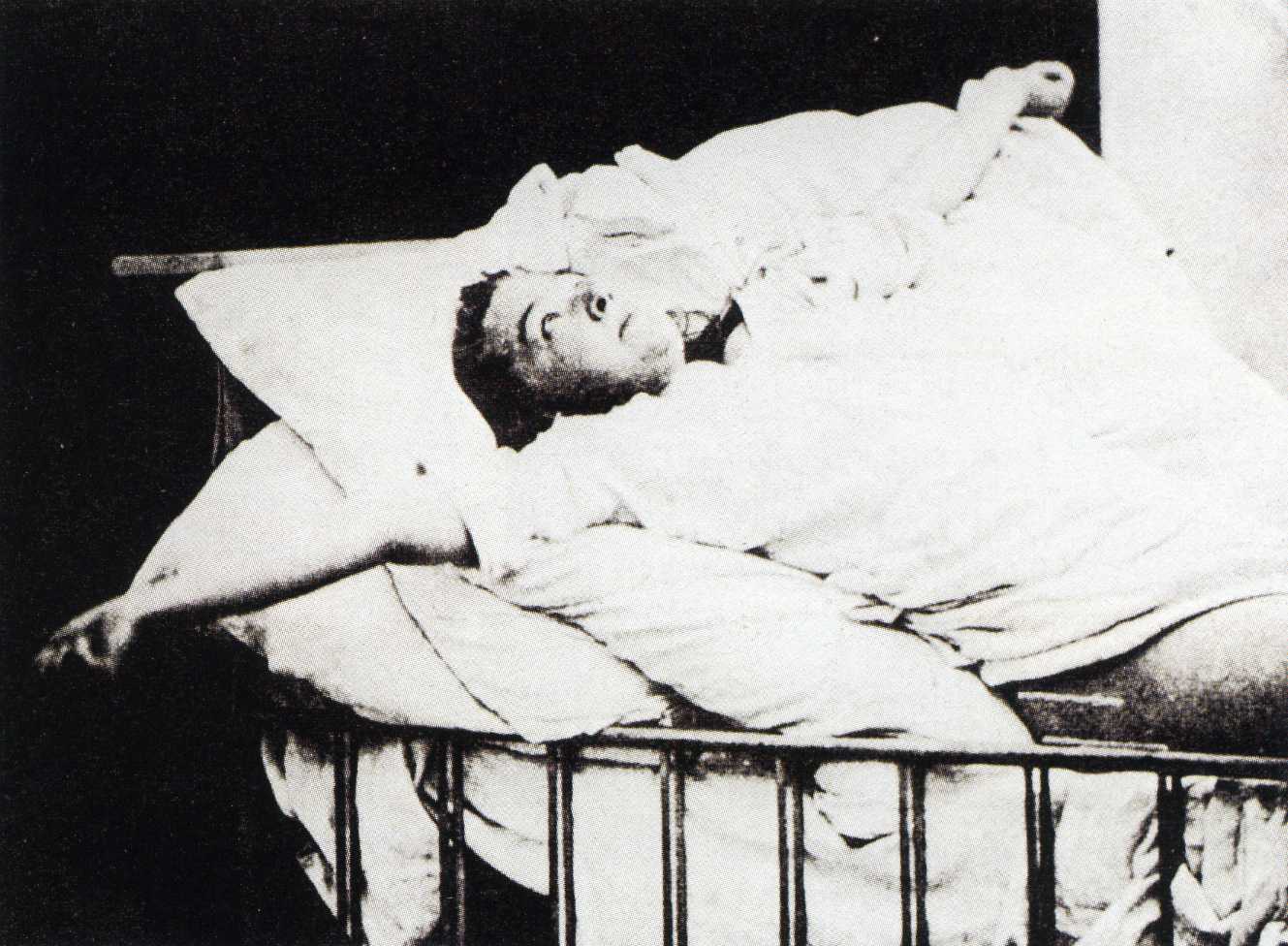 Dissoziative Identitätsstörung (“Multiple Persönlichkeit”)
Mindestens zwei unterscheidbare Persönlichkeitszuständen, die wechselweise  die Kontrolle über das Verhalten der Person übernehmen können.

Dissoziierte Aspekte der Gesamtpersönlichkeit, die
      sich in Alter, Geschlecht, Sprache, speziellen Fähigkeiten,vorherrschenden Affekten unterscheiden können. 

Damit verbunden ist das Auftreten von Amnesien.

Die alternativen Persönlichkeiten werden vom Betroffenen als nicht zur eigenen Persönlichkeit gehörend erlebt, sondern wie eine andere Person und übernehmen auf bestimmte Auslösereize die Kontrolle über das Erleben und Verhalten.
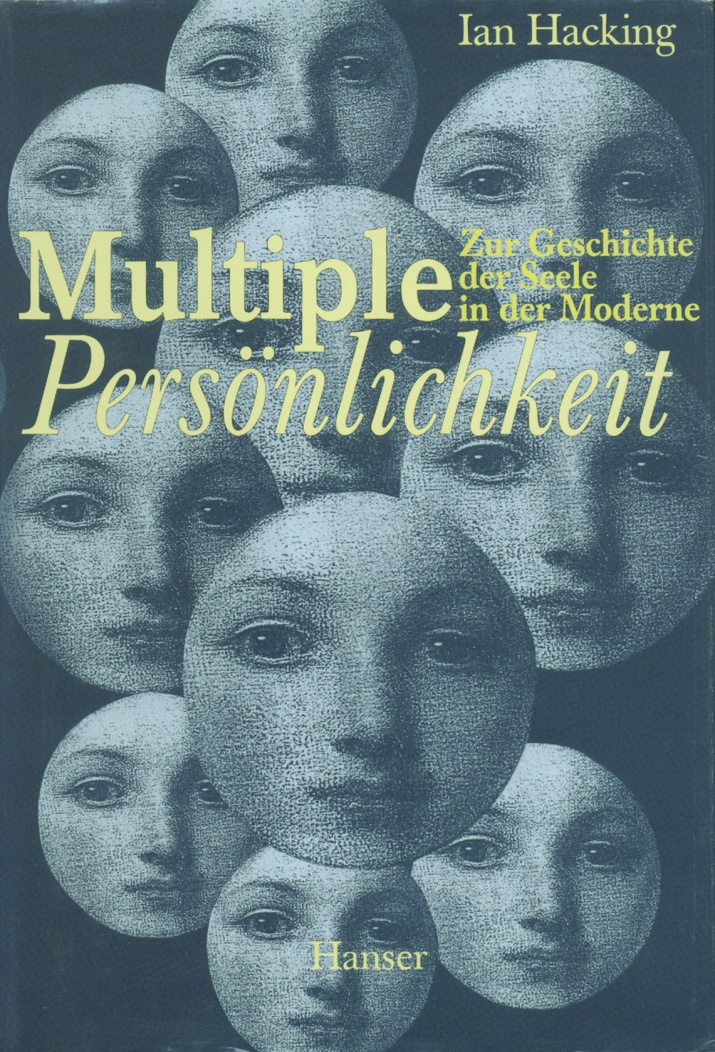 Komplexe Dissoziative Störung
Insgesamt polysymptomatische Störung mit multiplen
dissoziativen Symptomen (Amnesien, Fugue, Stupor etc.), selbstverletzenden
Verhaltensweisen

Häufigste Komorbiditäten
Depressionen mit Suizidalität, posttraumatische und Angststörungen, Substanzmißbrauch,
somatoforme Störungen und Essstörungen, psychotische Störungen

Persönlichkeitsstörungen:
Borderline-,  ängstlich-vermeidende und selbstentwertende Persönlichkeitsstörungen
Dissoziative Identitätsstörung (“Multiple Persönlichkeit”)
Epidemiologie
Studien an der Allgemeinbevölkerung: bis zu 1%
Bei stationären psychiatrischen Patienten: 1-5% (Gast 2003)  
Insgesamt sehr unterschiedliche Angaben, da sehr umstritten
Fallbeispiele
Amnesie
 
Komplexe dissoziative Störung
    (Stupor, Fuge, Amnesie, Anfälle)

Anfälle

Fugue und Bewegungsstörung
Differentialdiagnostik: Körperliche Erkrankungen
Epileptische Anfälle (Temporallappenepilepsie:oft stummes EEG)
Synkopale Anfälle
Kardiologische Erkrankungen
Intoxikationen (Drogen, Alkohol, Medikamente)
Endokrinologische Erkrankungen
Infektiöse Erkrankungen
Intracerebrale Prozesse
Dissoziative Störungen als komplexe Traumafolgestörungen
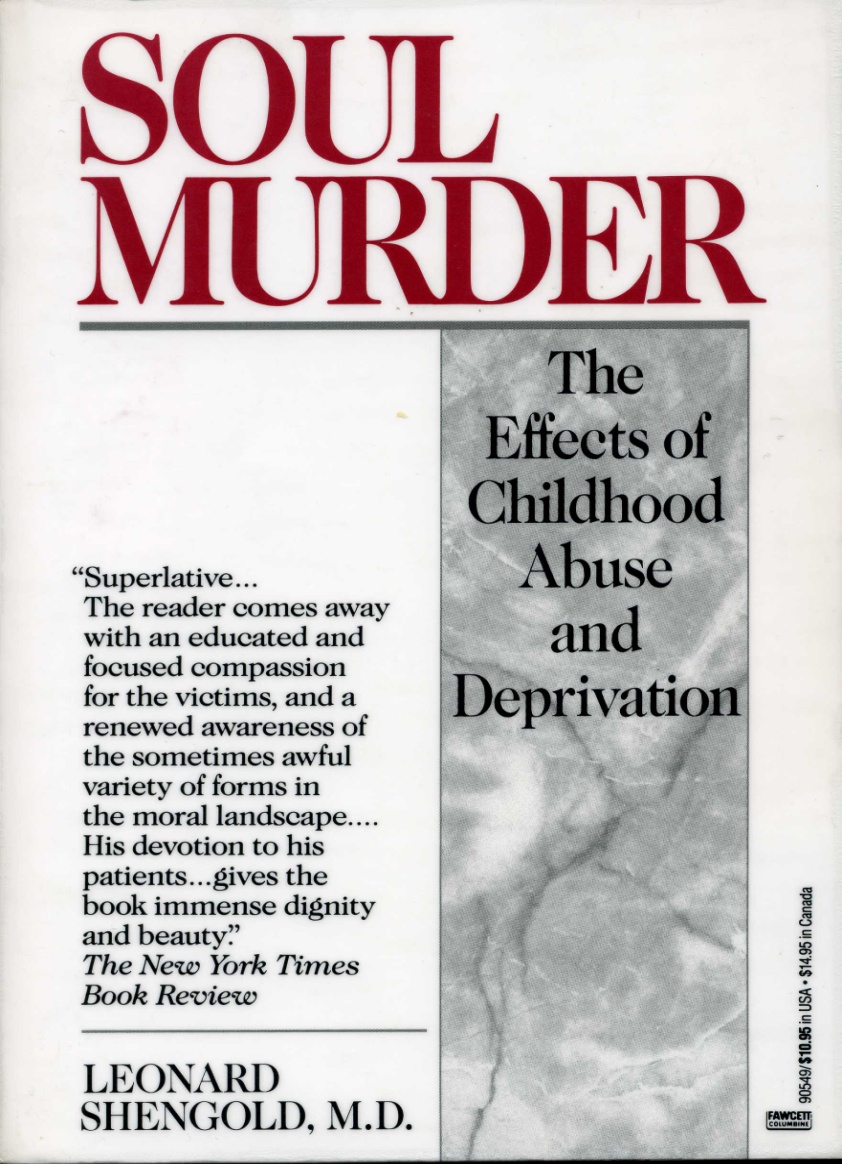 In ca. 70% der Fälle schwere chronische
Traumatisierungen in der Biographie

sexuelle u./o. körperliche Misshandlungen
Deprivationssituationen “broken home”
häufige Verlusterlebnisse
schwere körperliche Erkrankungen, Unfälle

bei mangelhaften Resilienzfaktoren.
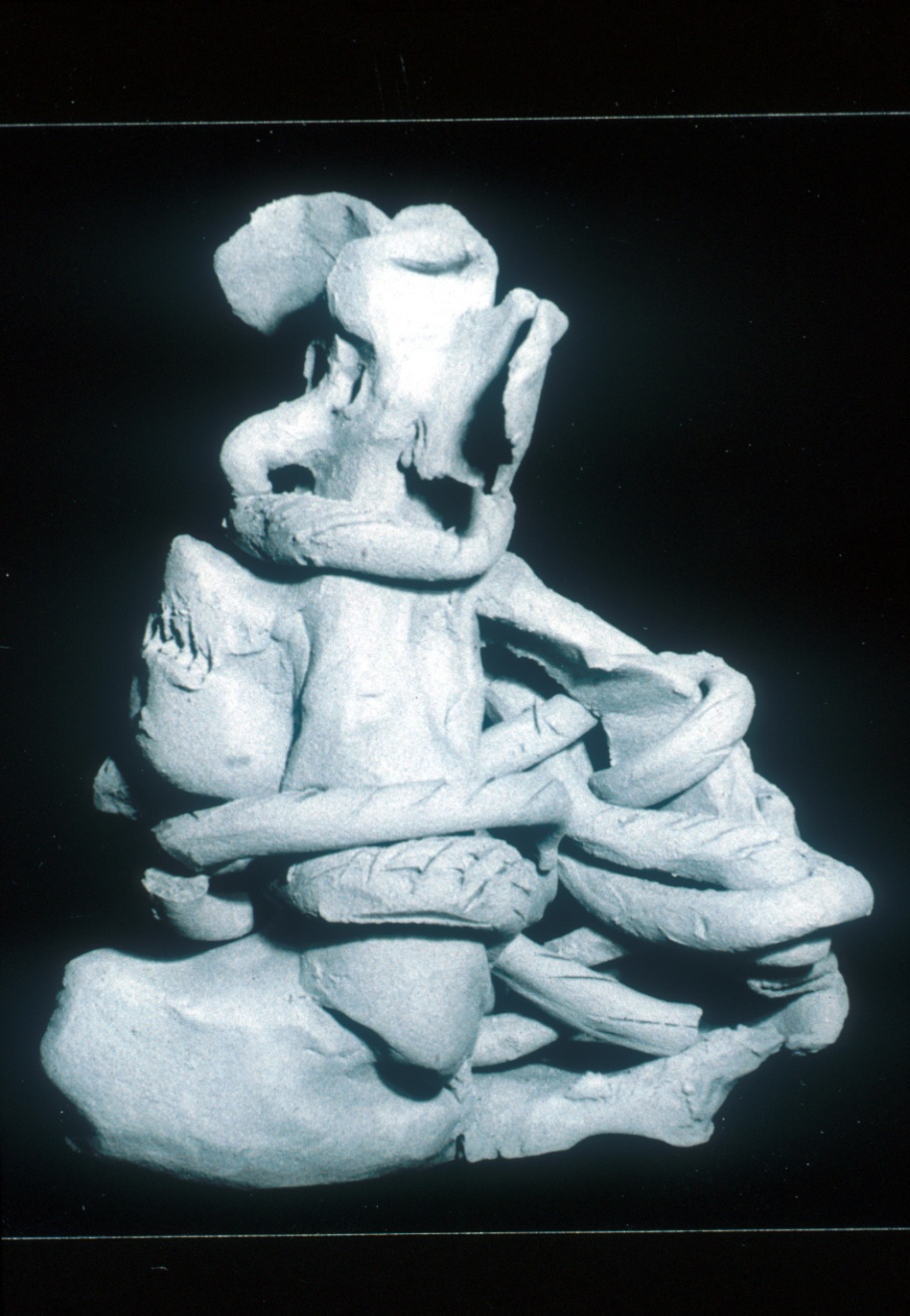 Wie oft kommen schwere
Traumatisierungen vor?

       Studie an der deutschen
       Bevölkerung 2010:

       12 % der Befragten gaben
                   körperlichen, 
       12,5 % sexuellen und 
       15%     emotionalen Missbrauch an.
Arbeit einer jungen Artefaktpatientin aus der Gestaltungstherapie B.Heidemann der Psychosomatischen Univ.Klinik Mainz 1994
Dissoziation und Neurobiologie Dissoziation als Diathesestressmodell
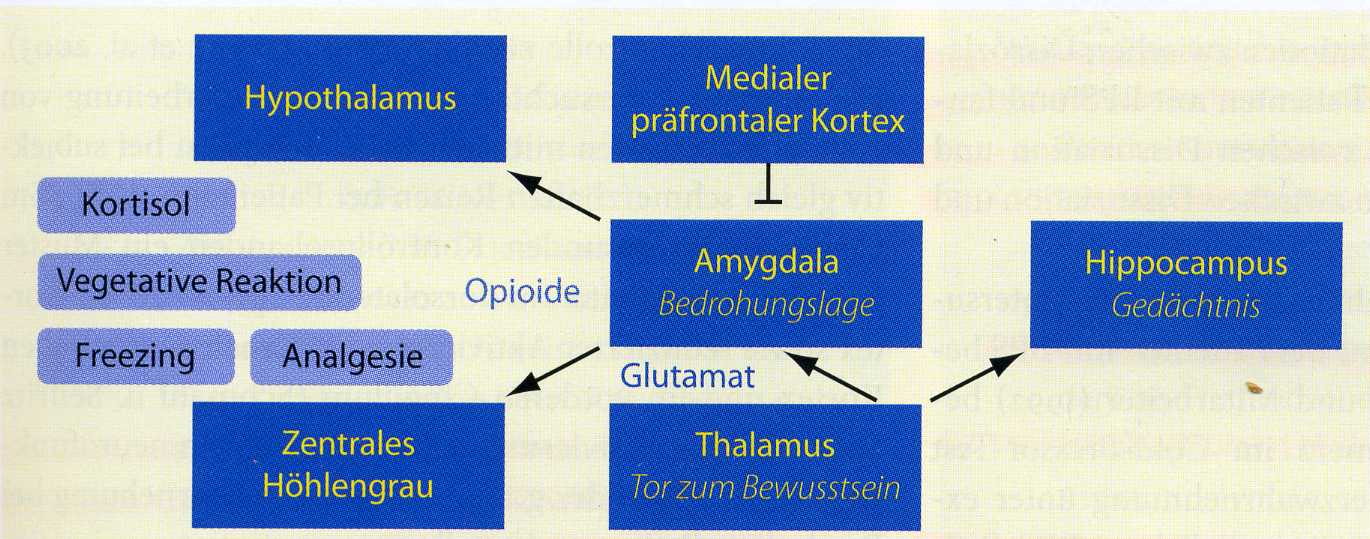 Das Gehirn steuert nicht nur Reaktionen des Körpers auf Belastungen sondern es ist selbst Zielorgan der von ihm ausgelösten und gesteuerten endokrinen Vorgänge. 

Trauma führt zu vermehrter Ausschüttung des Stresshormons Kortisol
       bedingt  Neurotoxizität  Destabilisierung neuronaler Verschaltungen 
       Zelldegeneration und Volumenverminderung des Hippocampus
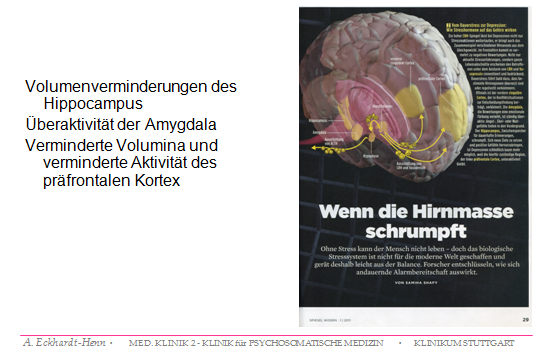 Dissoziation und Neurobiologie
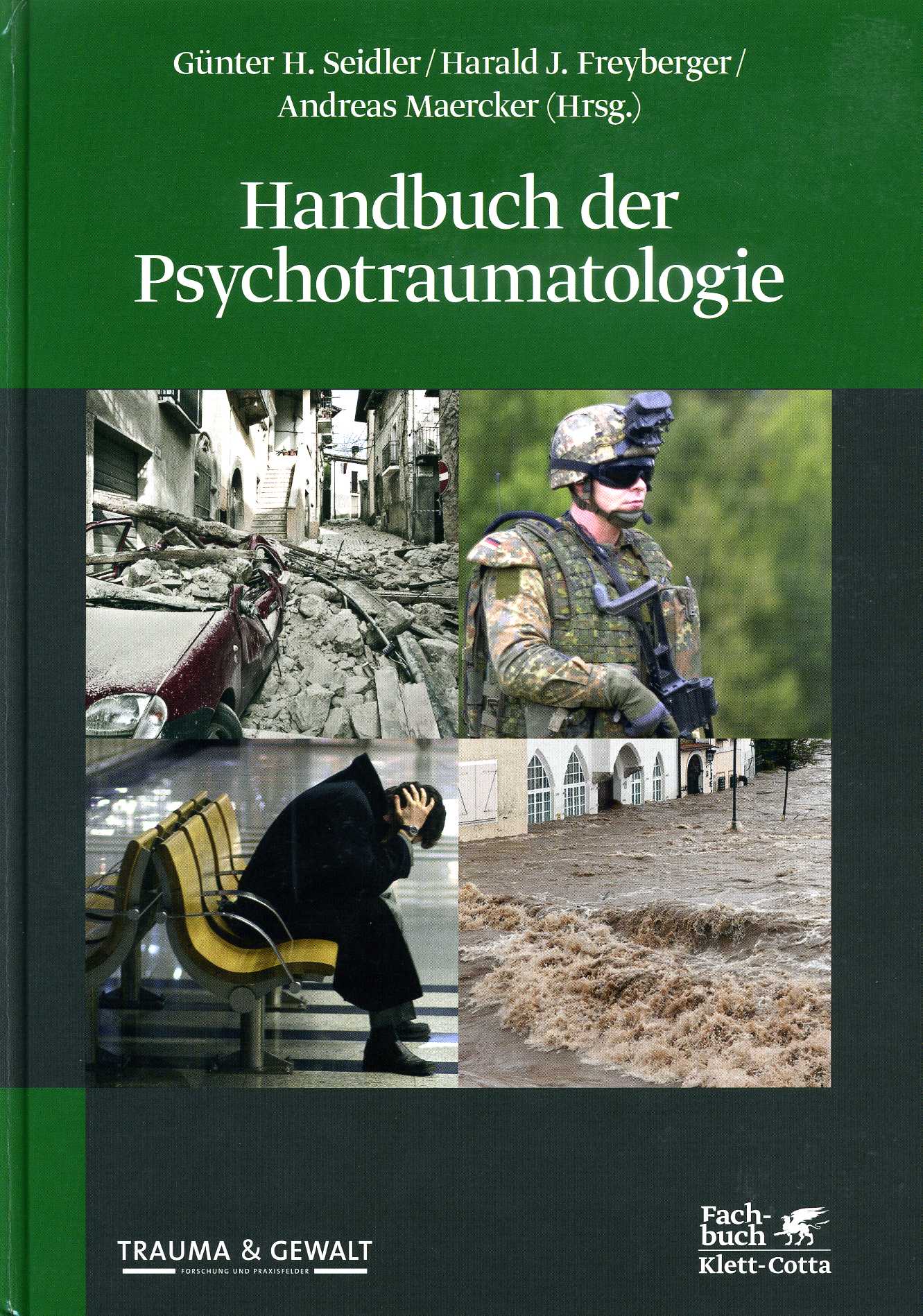 Zentrale Aktivierung der neuroendokrinen humoralen Stressachsen (Hypohysen-Hypothalamus-Nebennieren-Achse)

„hyperdynamische“ HHNA-Achse

Höhere Cortisolfluktuationen
Erhöhte basale noradrenerge Aktivität

Ständiger Hyperarousal und Hypervigilanz-Zustand
Dissoziation und Neurobiologie
Enkodierung von Furchterinnerungen
Noradrenalin
Blockierung emotionaler Gedächtnisinhalte
Cortisol
Erhöhte noradrenerge Aktivität bei relativem Hypercortisolismus führt zu einer verstärkten Enkodierung und einer verringerten Hemmung des Abrufs traumatischer Erinnerungen (?)
Dissoziation und Neurobiologie
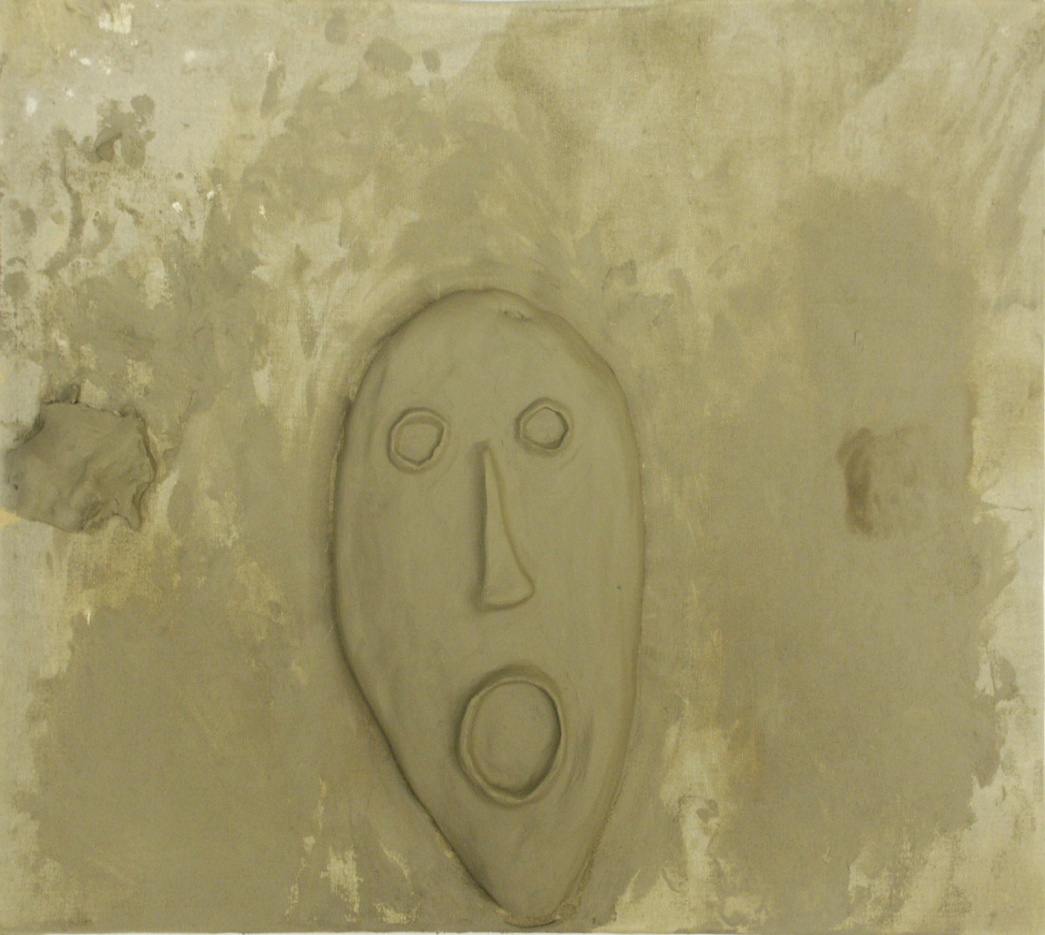 Hyperarousal:        
“fight or flight” dient dem Überleben  

ständiger Zustand der Anspannung 
und Überaktivierung
vermehrte Schreckhaftigkeit
Schlaf- und Konzentrationsstörungen
gesteigerte Puls- und Atemfrequenz
erhöhter Blutdruck und Grundumsatz
Arbeit einer jungen Artefaktpatientin aus der Gestaltungstherapie B.Heidemann der Psychosomatischen Univ.Klinik Mainz 1994
Dissoziation und Neurobiologie
Emotionen und 
Erregtheitszustände
Funktionsfähigkeit des präfrontalen Cortex
Zwei Verarbeitungsmodi bei PTBS-Patienten:
Vermehrte Dissoziation
Übererregung und Intrusion
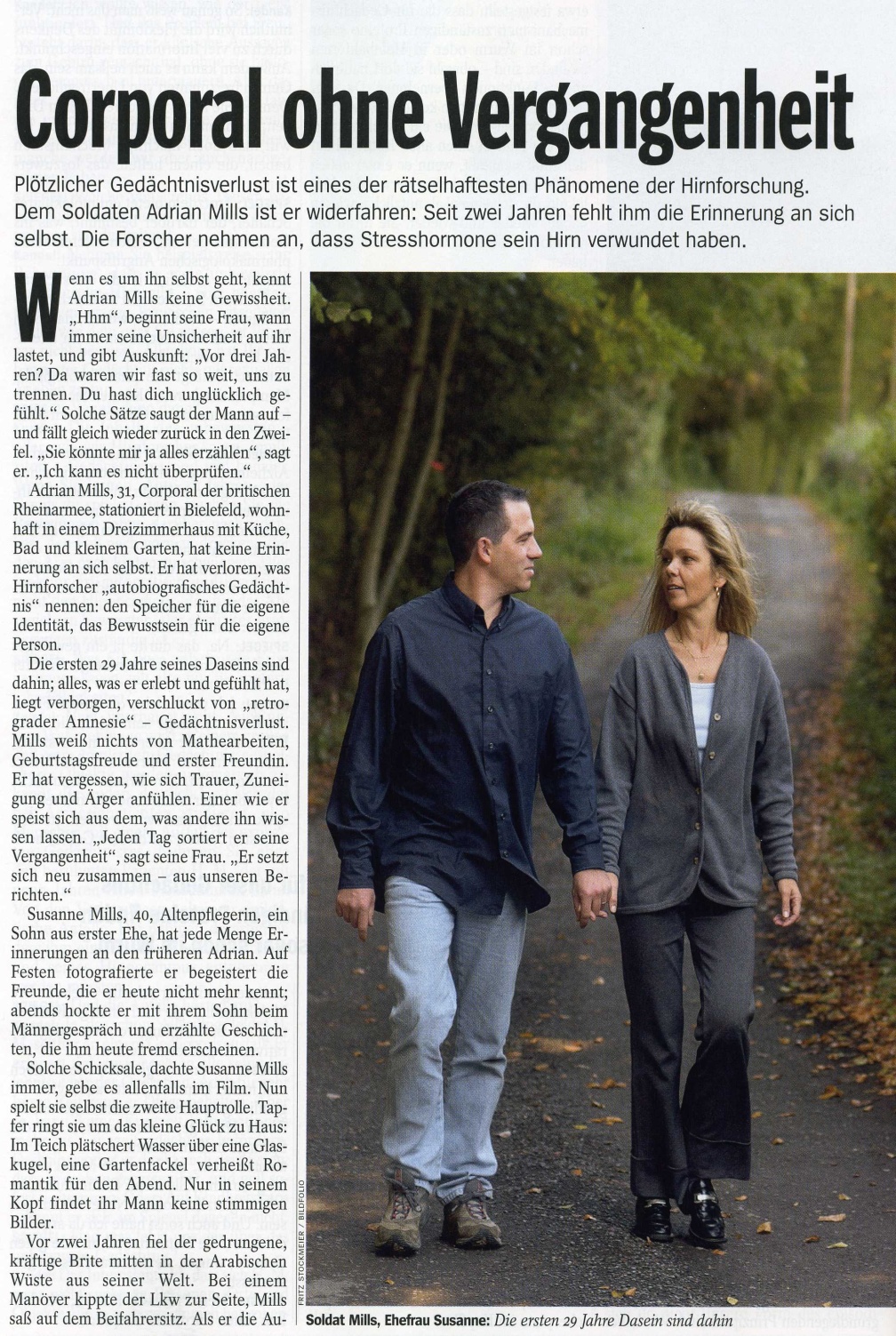 Dissoziation und Neurobiologie
Inadäquates Stresscoping kann zu 
einem mnestischen  Blockadesyndrom
führen.
Calabrese & Markowitsch (2003)
Symptome der Dissoziation (vgl.Nijenhuis et al. 2001)
Symptome der Dissoziation (vgl.Nijenhuis et al.2001)
Psychisch
Somatisch
Negative Symptome
Amnesie
Depersonalisation
Emotionale Betäubung
Negative Symptome
Schmerzlosigkeit
Körperliche Betäubung
Motorische Hemmungen
Positive Symptome
Stimmenhören
„gemachte“ Emotionen
Wiedererleben des Traumas,
Affektive und kognitive Komponente
Positive Symptome
Lokalisierte Schmerzen
„gemachte“ Körperempfindungen
Wiedererleben des Traumas, körperliche Komponente
Klinische Folgen
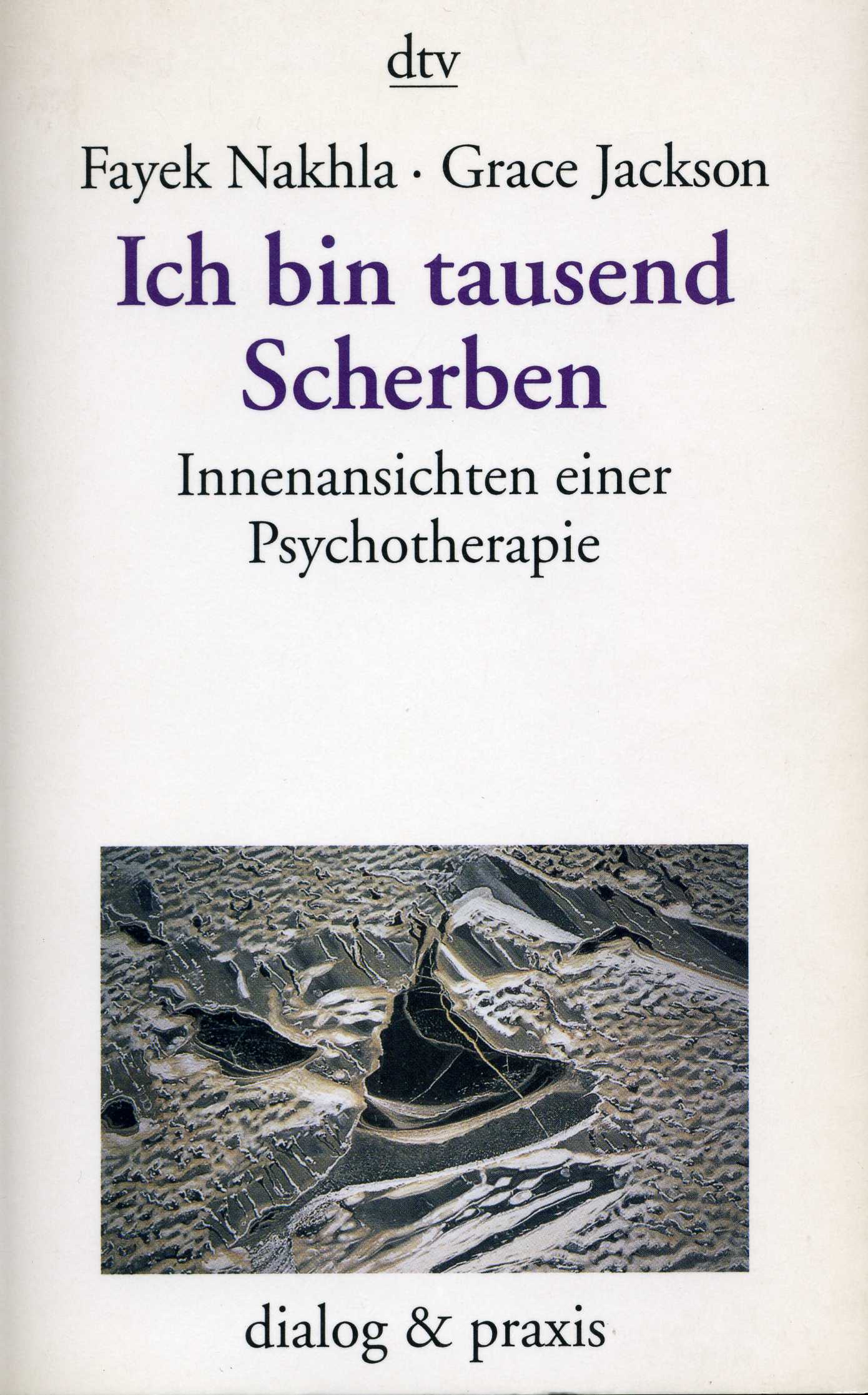 Affektdysregulation (Hyperarousal)
Störungen der Impulskontrolle häufig
Störungen des Körpererlebens
Schlafstörungen, Flashbacks Alpträume
Störung der Schmerzregulation
Selbstverletzungen
Probleme in Bezug auf die Selbstwirksamkeit
Scham, Selbsthass, Ärger, Wut, Schuldgefühle
Probleme im Umgang mit Konflikten
Vermeidungsverhalten
Störungen der Bindungsfähigkeit
Sozialer Rückzug
Dissoziation als phobische Abwehr
Dissoziation  als eine phobische Abwehr, d.h. Dissoziation als
Vermeidungsverhalten mit entsprechender Beeinträchtigung:

Zunehmende Ich-Schwächung
Verlust der Selbstkohärenz
Verlust der Selbstkontinuität und -konstanz
Spezifische Störungen zwischenmenschlicher Interaktion
in der Folge weitere Konflikte und weitere Verunsicherung
Dissoziation und Neurobiologie
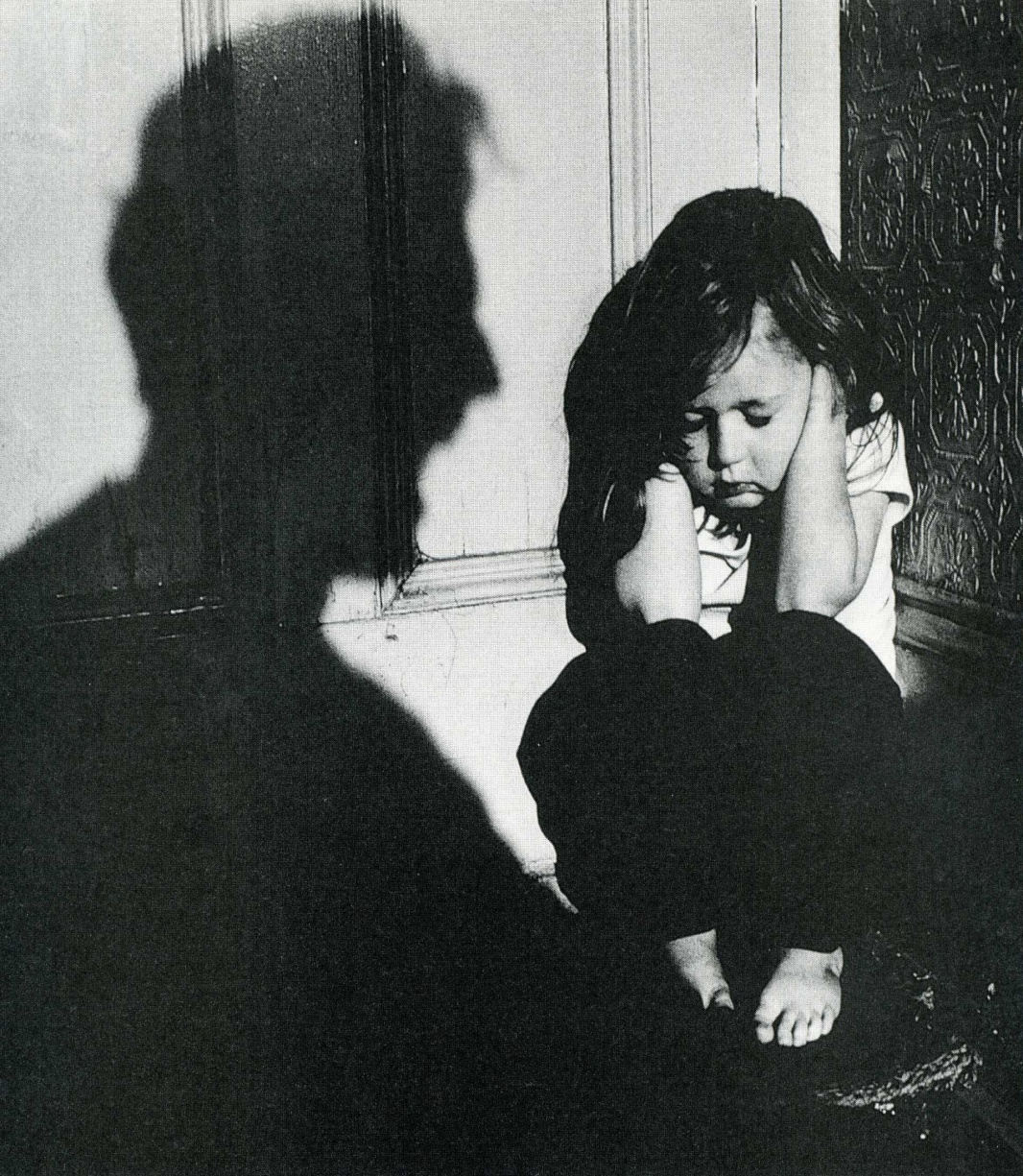 Störungen der Affektregulation
Affektive Hyperreaktivität

Starke Affektantworten bei hoher Sensibilität gegenüber emotional relevanten Reizen 

Signifikant häufigere, stärkere und länger andauernde Zustände aversiver innerer Spannung bei deutlich schnelleren Spannungsanstiegen


Zurückweisung
Alleinsein, Trennung, Verlassenwerden
Eigene Fehler
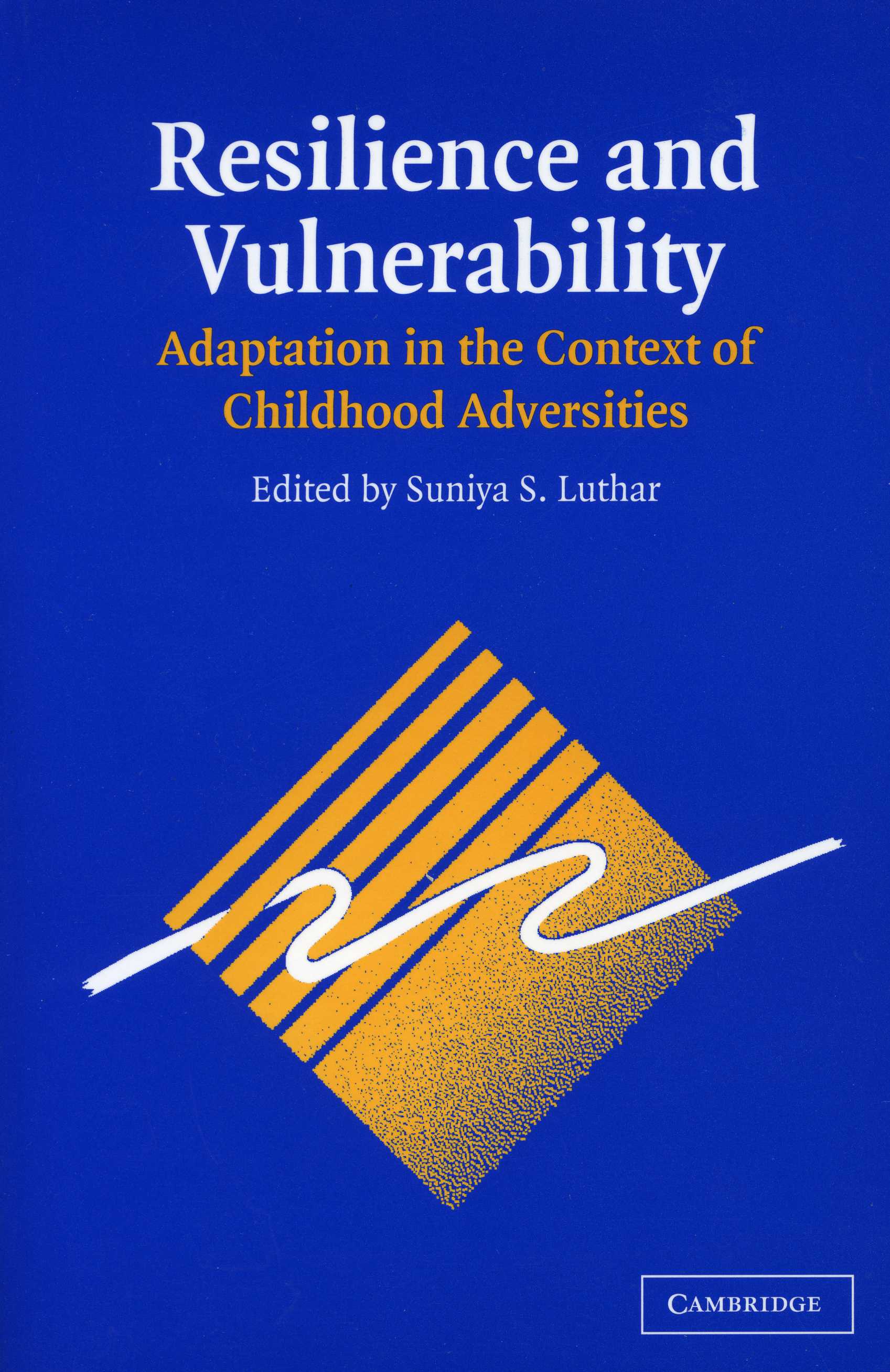 Werden alle Menschen nach einem Trauma krank?

50-70% der Betroffenen (schwere Traumatisierung) werden krank.

30% der Betroffenen werden trotz schwerer Traumatisierung nicht
behandlungsbedürftig krank.
Wovon hängt der krankheitsverursachende (pathogene) Einfluss eines Traumas ab?
Qualität und Quantität des Traumas ?
Personal oder apersonal ?
Intrafamiliär oder fremde Person?
Mitwissen anderer naher Bezugspersonen?
Seelisches Entwicklungsstadium auf das das Trauma trifft
Subjektive traumaspezifische Bedeutung
Lebenssituation? Weitere Belastungen und Stressfaktoren?
Genetische Vorbelastungen
transgenerationelle Vulnerabilität bei schweren Traumatisierungen
      (Meaney et al, McGowan et al. 2009)
Ausprägung der Resilienzfaktoren
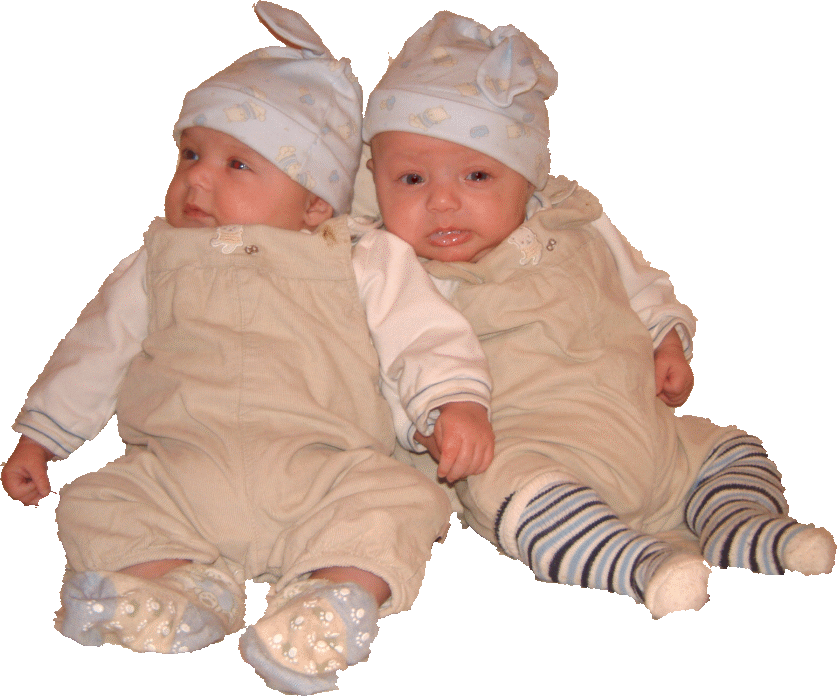 Dissoziation
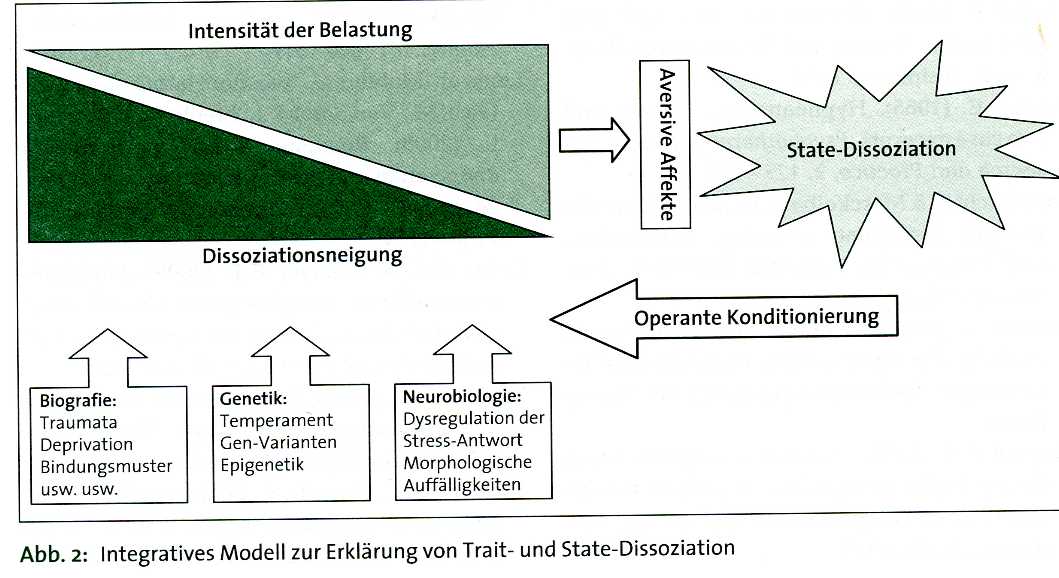 Posttraumatische Gedächtnisstörungen
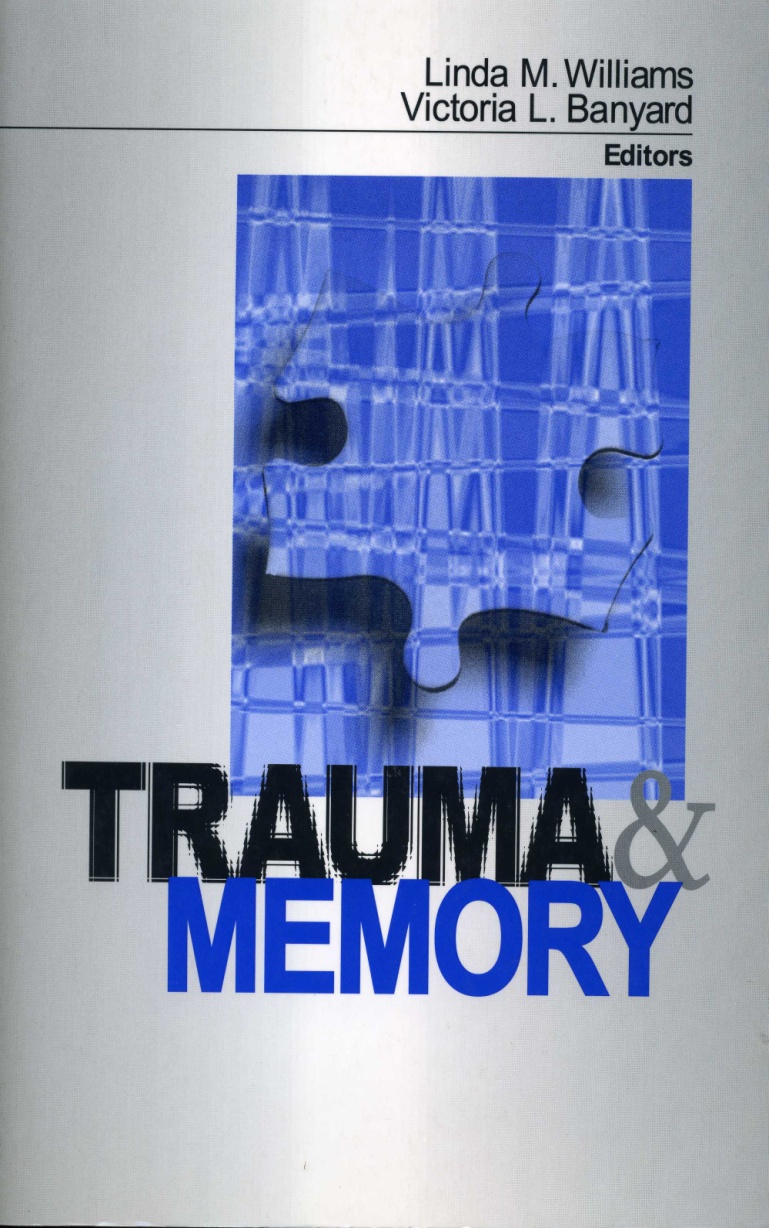 Gefühl des erneuten Wiedererlebens

Neuronales Traumaerinnerungsnetz:
      Hyperstabile Netzwerkstrukturen  
      behindertes Neulernen, verzögerte Habituation
   
Sensitivierungs- oder Kindlingprozesse: schnelleres Ansprechen auf immer geringere Reize
Nebeneinander von Hypermnesie und Amnesie

Intrusive Erinnerungen (flashbacks, getriggerte Wiedererinnerung, Albträume)
Posttraumatische Gedächtnisstörungen
Erinnerungen an Traumata sind selten wenn 
     überhaupt wirklich vergessen

Erinnerungen an Traumata sind oft sehr 
     lebendig aber nicht unveränderbar 

Fehlender Selbstbezug, inhaltliche Fragmentierung und Desorganisation des autobiographisch-episodischen Gedächtnisses

Sensorische, kaum verbalisierbare Erlebnisqualität

Fehlende oder verzerrte Anbindung in Raum und Zeit

Über eine längere Zeit nicht mehr an das Trauma zu denken, ist nicht das gleiche wie die Unfähigkeit, sich an das Trauma zu erinnern
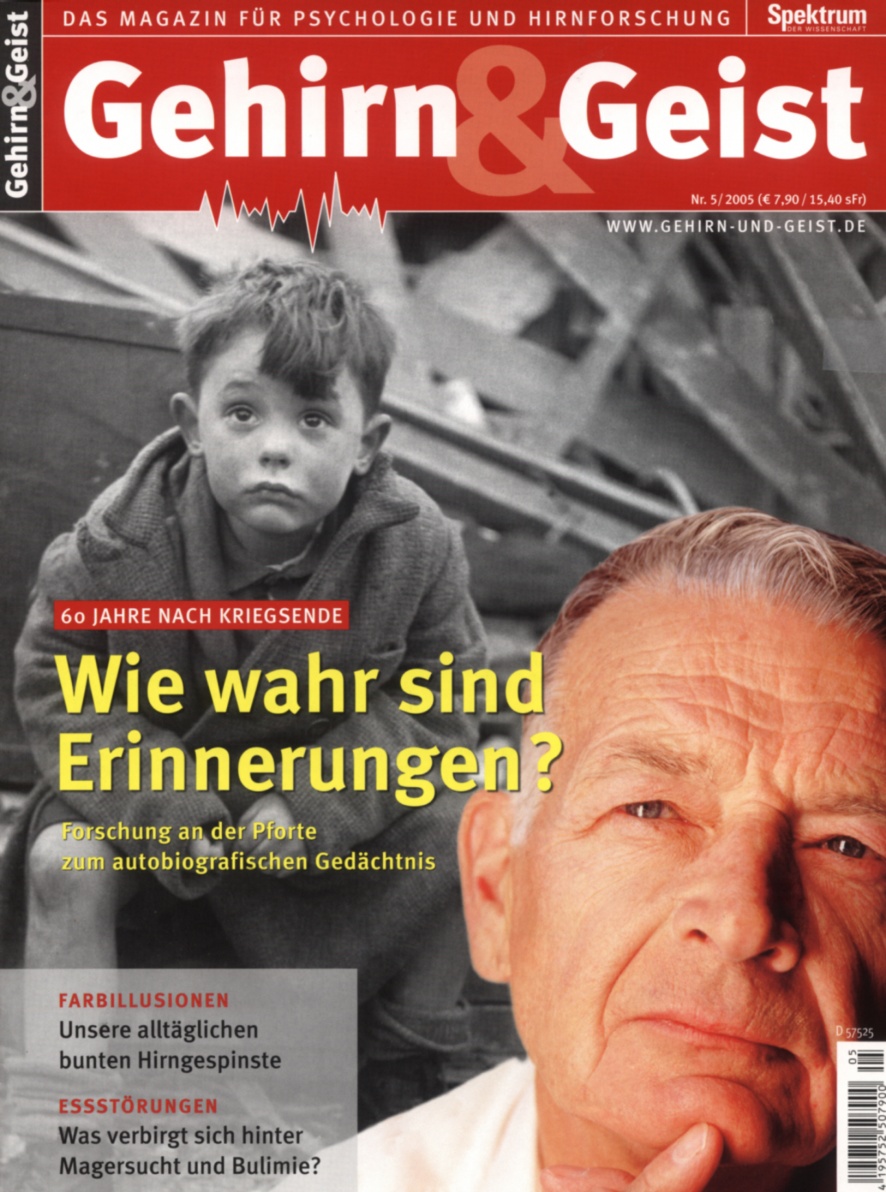 Selbstverletzung und Dissoziation Rituelle Selbstverletzungen
In aktiv herbeigeführten dissoziativen Trancezuständen werden z.T. schwere Selbstverletzungen durchgeführt.

Diesen wird eine kathartische “reinigende” Funktion zugeschrieben. 
Die Schmerzwahrnehmung ist verändert.

Starke Erregung führt zu Dissoziation
mit folgender Selbstverletzung.
Neujahrstanz des Abidji-Stammes (Elfenbeinküste-Afrika)
Abb. aus Favazza AR: Bodies under Siege, 1992
Dissoziation und Selbstverletzungen
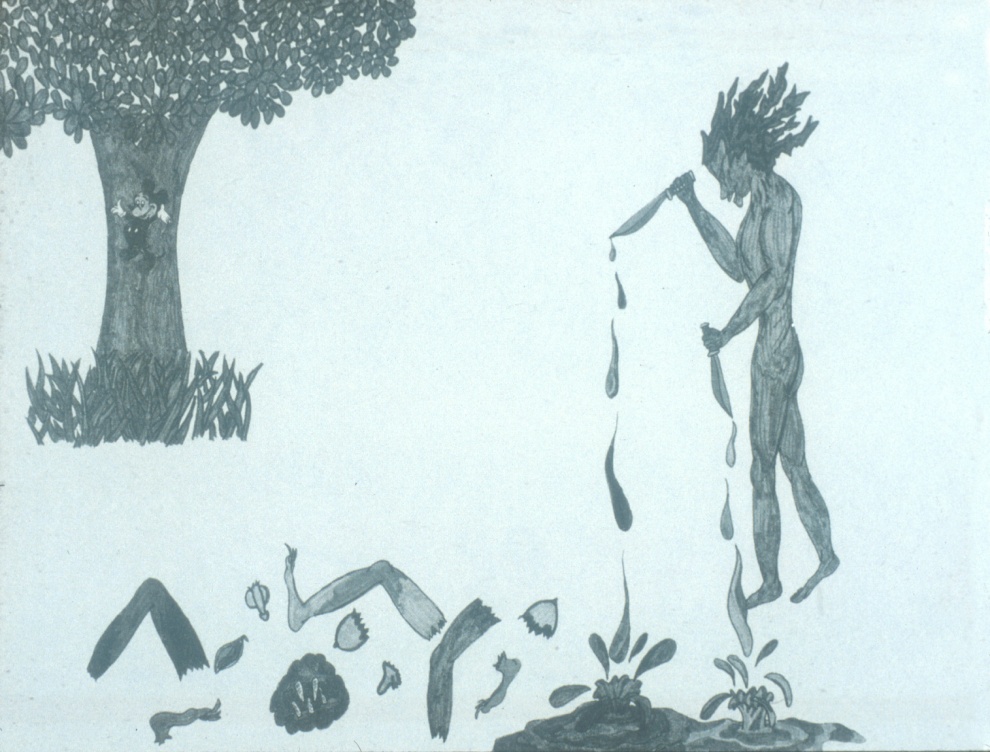 In einem hohen Prozentsatz geschehen die selbstverletzende Handlungen in dissoziativ  veränderten Bewusstseinszuständen mit anschliessender dissoziativer Amnesie

am häufigsten Depersonalisationszustände 
dissoziative Anfälle
dissoziative Trancezustände 
Dissoziative Identitätsstörung

„Nicht ich habe das getan, sondern mein Körper!“
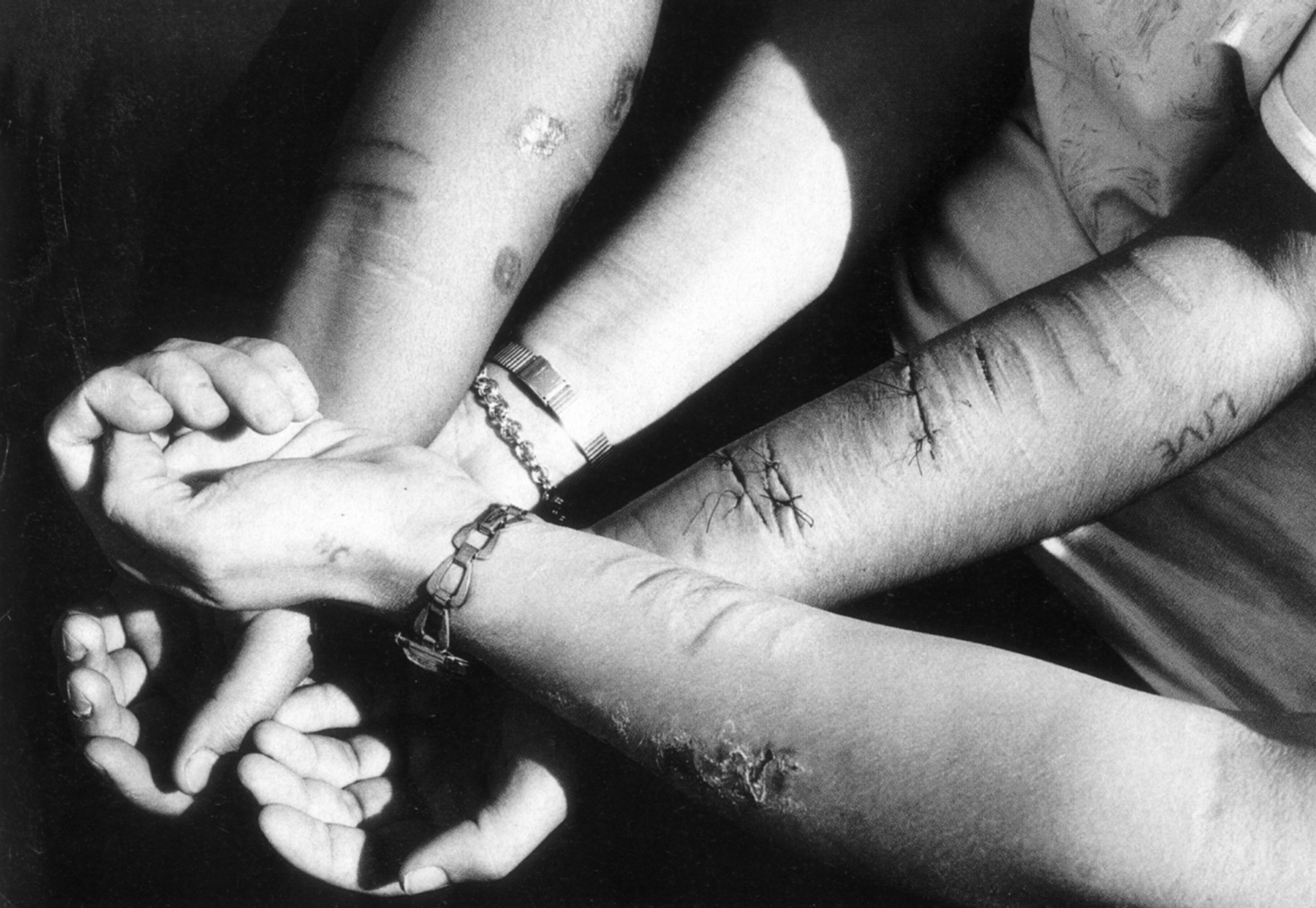 Stationäre störungsspezifische Therapie

Multimodale Behandlung  

Spezifische Psychoedukation
Psychotherapie
(psychodynamisch und kognitiv-behavioral, Spezialtechniken)
Spezifische Angstbewältigungsgruppe

Spezialtherapien
(Musik-, Kunst-, Mototherapie, Entspannungstherapie, u.a.)

Physiotherapie
Walking, Fitness am Gerät
Massagen , Krankengymnastik

Boxgruppe, Trommelgruppe

Psychopharmakotherapie

Alltags- und Stressbewältigungstraining/Bezugs-
pflege

Sozialtherapien
Psychosomatische Therapie
Aufklärung des Patienten
Psychoedukation
Förderung der Selbstanalyse für Auslösemomente

Dissoziations-Stopp
Skills und Stoppmöglichkeiten
Emotionsverarbeitung
Achtsamkeitsübungen
Imaginative Techniken


Psychodynamische und interaktionelle Psychotherapie
Förderung der „Introspektionsfähigkeit“
„Funktion“ der Dissoziation ? 

Dissoziation als phobische Abwehr
Exposition-Aufgabe des Vermeidungsverhaltens
29.04.2018 Prof. Dr. med. A. Eckhardt-Henn
33
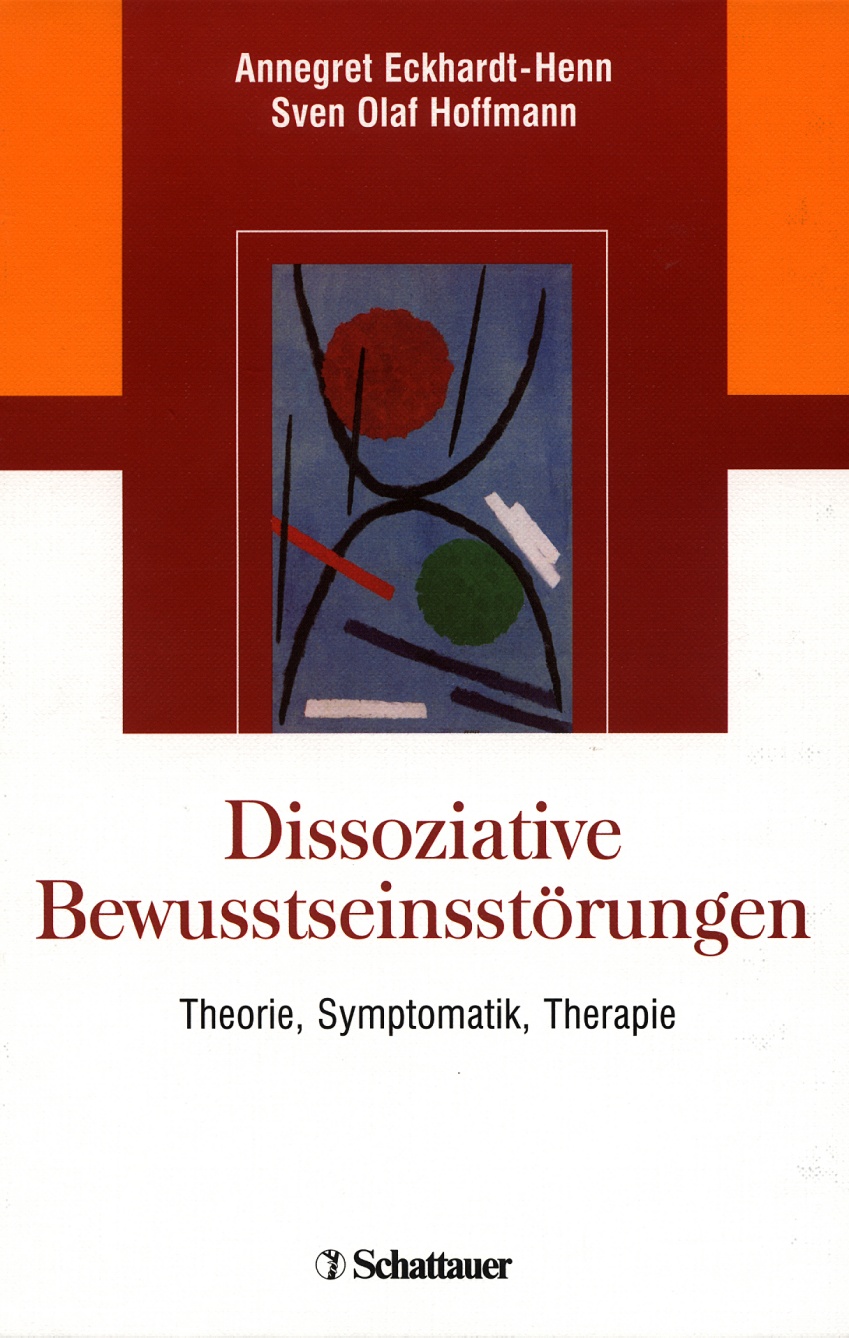 Vielen Dank für Ihre Aufmerksamkeit!
Die False-Memory-Debatte
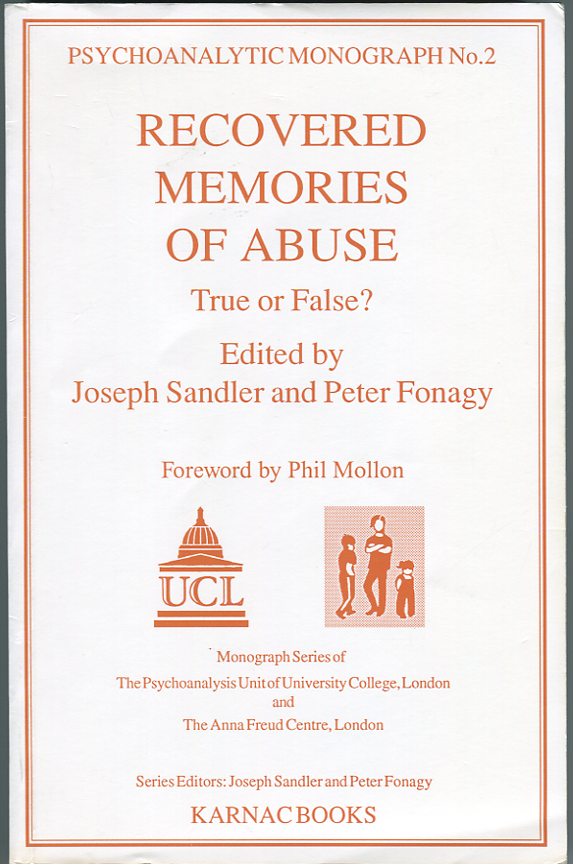 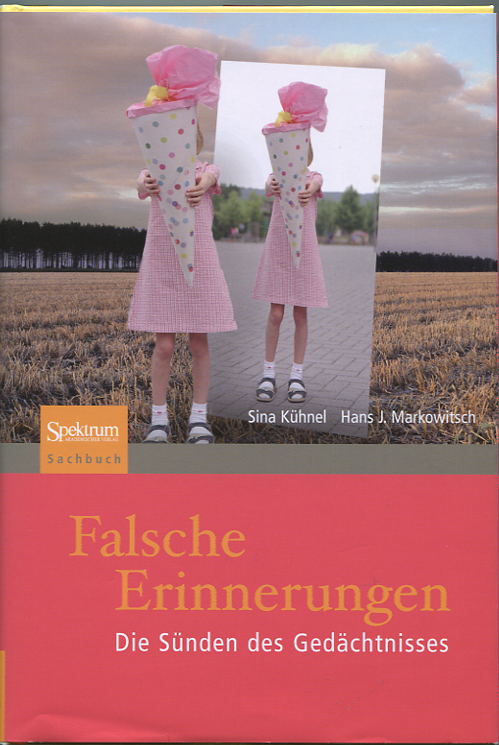 Kontroversen: False-Memory-Debatte
Erinnerungen an traumatische Erlebnisse können vorübergehend durch Prozesse des „normalen“ Vergessens und durch psychodynamische Abwehrprozesse dem Bewusstsein nicht zugänglich sein und dann meist aufgrund spezifischer Triggersituationen/Auslösereize wieder auftauchen

Ebenso können „falsche“ Erinnerungen durch suggestive Maßnahmen hervorgerufen werden. Dafür sprechen u.a. Berichte von Betroffenen, die später diese „falschen“ Erinnerungen widerrufen haben.

Es bleibt dennoch fraglich, ob Erinnerungen an schwer traumatische Erlebnisse suggeriert werden können. Schwere Misshandlungserlebnisse lassen sich nicht im Laborexperiment nachvollziehen.

Explizite und autobiographische Erinnerungen unterliegen konstruktiven Prozessen und können nicht als historische Wahrheiten angesehen werden.
Kontroversen: False-Memory-Debatte
Implizite Erinnerungen sind weniger „löschungsgefährdet“ und gehen auch auf frühere Lebensphasen zurück. Aber aufgrund impliziter Erinnerungen lässt sich nicht automatisch auf ein stattgehabtes Trauma schließen.

Erinnerungen an emotional hoch erregende traumatische Erlebnisse sind in der Regel genaue Erinnerungen, wobei zentrale bedrohliche Ereignisse exakter erinnert werden als periphere Details und Details von einzelnen Ereignissen genauer erinnert werden als von wiederholten Ereignissen.

Patienten, die schwere posttraumatische psychische Störungen erlitten haben, und an Ich-strukturellen Störungen leiden, sind empfindlicher für Suggestionen als andere.

Patienten, die sich in psychotherapeutischer Behandlung befinden, sind aufgrund der vorübergehenden Abhängigkeitsbeziehung vom Therapeuten und der Übertragungsprozesse empfänglicher für Suggestion durch ihre Therapeuten. Suggestive Techniken sollten mit Zurückhaltung angewendet werden.
Kontroversen: False-Memory-Debatte
Die Behandlung schwer traumatisierter Patienten mit dissoziativen Bewusstseinsstörungen sollte klinisch erfahrenen Therapeuten vorbehalten bleiben. Die Kenntnis von und der Umgang mit Übertragungs- und Gegenübertragungsprozessen sollte unbedingt vorhanden sein und durch kontinuierliche Inter- und Supervision begleitet werden.

Ob das durch suggestive Techniken induzierte Wiedererinnern und die kathartische Abfuhr im Rahmen solcher „Trauma-Sitzungen“ adäquate Behandlungsformen für schwer traumatisierte Patienten darstellen, ist gegenwärtig nicht gesichert.

Die Auseinandersetzung um die False-Memory-Debatte verdeckt in keiner Weise die Tatsache, das Kindesmissbrauch sowohl in USA als auch in Europa ein leider verbreitetes und sehr komplexes Problem darstellt.
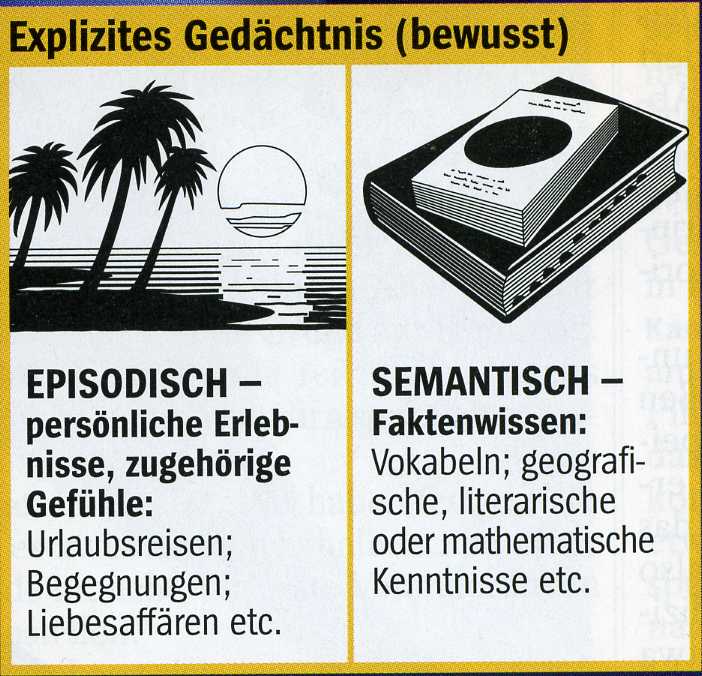 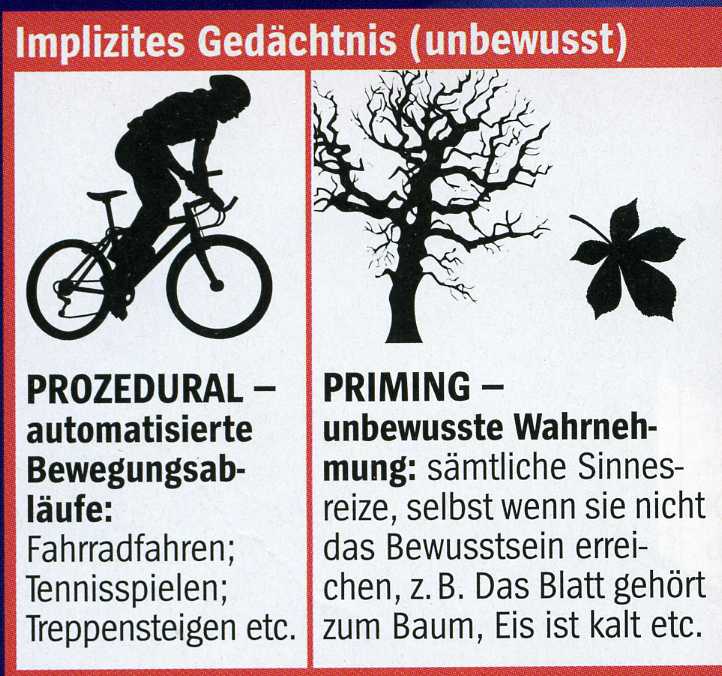